Πρωτομαγια
Πρωτομαγιά
Παγκόσμια Ημέρα των Εργατών
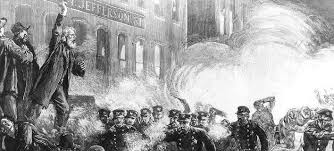 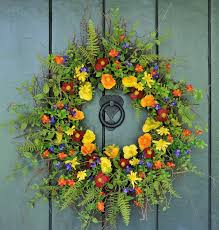 Μέρα των λουλουδιών και της Άνοιξης
Εργατική Πρωτομαγιά
Την 1η Μαΐου του 1886 οι εργάτες στο Σικάγο αποφάσισαν να ξεκινήσουν απεργία.

Ο λόγος ήταν ότι μέχρι τότε δούλευαν στα εργοστάσια πάρα πολλές μέρες καθημερινά, ακόμα και τα Σαββατοκύριακα, κάτω από πολύ δύσκολες συνθήκες και χωρίς να αμείβονται όπως θα έπρεπε.
Εργατική Πρωτομαγιά
Οι εργαζόμενοι διεκδικούσαν τα δικαιώματα τους με το σύνθημα
«8 ώρες εργασία, 8 ώρες ύπνος, 8 ώρες ελευθερίας»
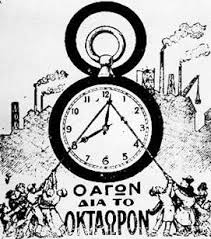 Εργατική Πρωτομαγιά
Έξω από ένα εργοστάσιο στο Σικάγο έγιναν ταραχές. Η αστυνομία και οι φύλακες του εργοστασίου σκότωσαν 4 απεργούς και τραυμάτισαν πολλούς άλλους. 

Έτσι, την επόμενη μέρα που έγινε μια ειρηνική συγκέντρωση διαμαρτυρίας οι αστυνομικοί θέλησαν να τη διαλύσουν με τη βία. Τότε, κάποιος έριξε μια χειροβομβίδα και η αστυνομία άρχισε να πυροβολεί.

Το αποτέλεσμα ήταν να χάσουν τη ζωή τους τουλάχιστον 4 διαδηλωτές και 6 αστυνομικοί.
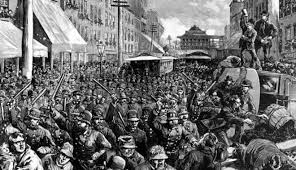 Εργατική Πρωτομαγιά
Στις 20 Ιουλίου 1889 καθιερώθηκε η                   ως η Παγκόσμια Ημέρα των Εργατών σε ανάμνηση αυτών των γεγονότων.

Στην Ελλάδα γιορτάστηκε για πρώτη φορά το 1893.

Η μέρα έχει θεσπιστεί ως εργατική απεργία και όλες οι υπηρεσίες και οι επιχειρήσεις παραμένουν κλειστές
1η Μαΐου
Μέρα των λουλουδιών και της Άνοιξης
Η Πρωτομαγιά έχει τις ρίζες της στην αρχαιότητα, τότε που οι εκδηλώσεις που γίνονταν είτε για τη Θεά Δήμητρα, είτε για τον Διόνυσο, είχαν σκοπό να γιορτάσει ο κόσμος τη γονιμότητα των αγρών, την καρποφορία της γης, την άνθιση της φύσης, το οριστικό τέλος του χειμώνα και τον ερχομό του καλοκαιριού.
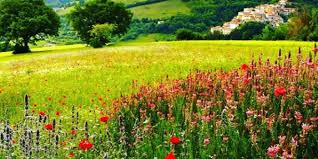 Μέρα των λουλουδιών και της Άνοιξης
Στην Ελλάδα το πιο διαδεδομένο έθιμο είναι η δημιουργία του πρωτομαγιάτικου στεφανιού από λουλούδια κομμένα από τους αγρούς.
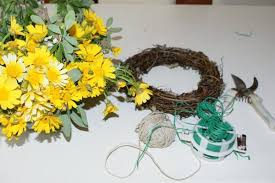 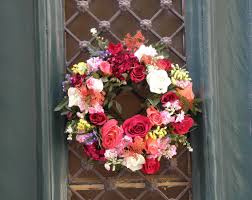 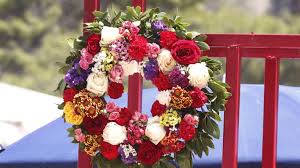